Ultimate grocery list
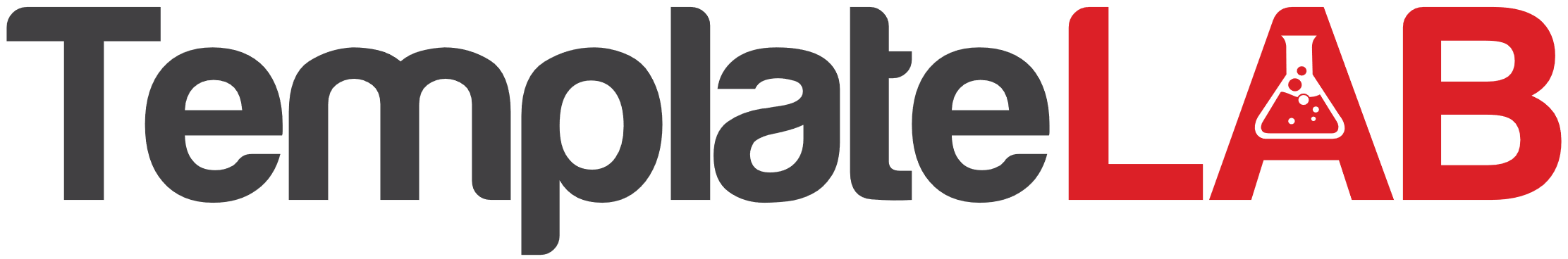 VEGETABLES
fruits
HERBS & SPICES
Nuts & seeds
artichokes
apples
allspice
almonds
arugula
apricots
anise
brazil nuts
asparagus
bananas
bay leaves
cashews
avocado
blackberries
basil
chia seeds
beets
blueberries
black pepper
flax seeds
beet greens
cantaloupe
cardamom
hazelnuts
bell peppers
cherries
cayenne pepper
hemp seeds
bok choy
cranberries
chives
macadamia
broccoli
figs
chili powder
pecans
broccoli rabe
grapes
cinnamon
pine nuts
cabbage
grapefruit
clove
pistachios
carrots
honeydew
coriander seeds
pumpkin seeds
cauliflower
kiwis
cumin
sesame seeds
celery
lemons
dill
sunflower seeds
chard
limes
fennel seeds
walnuts
cucumber
mango
garlic
seed butters
daikon
nectarines
lemongrass
nut betters
eggplant
oranges
mustard seeds
mustard seeds
endive
papaya
nutmeg
garlic
peaches
oregano
ginger
pears
paprika
green beans
pineapple
peppermint
hot peppers
plums
rosemary
jicama
pomegranate
saffron
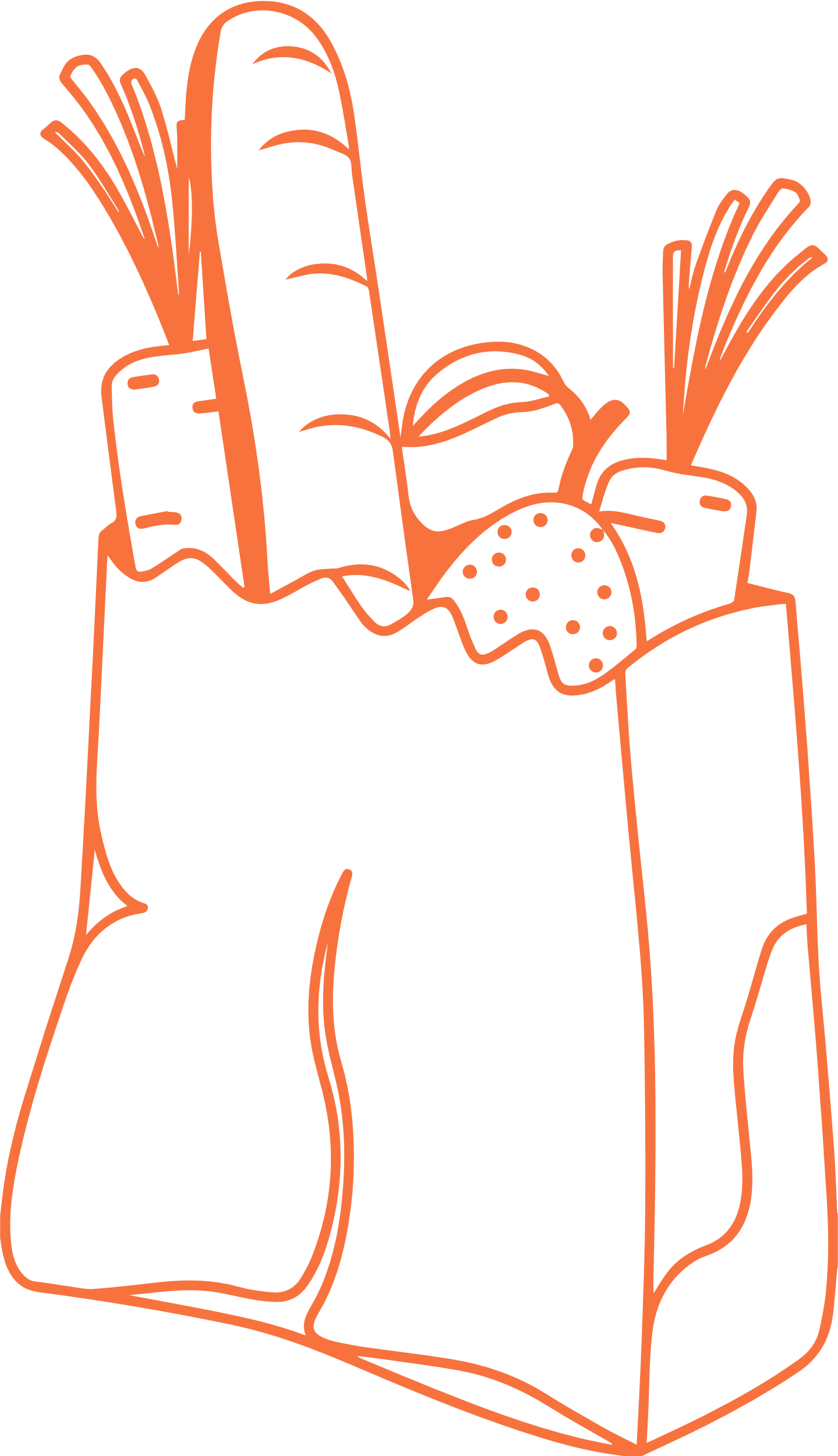 kale
raspberries
sage
lettuce
strawberries
thyme
mushrooms
watermelon
vanilla pods
okra
Condiments
OILS & FATS
onions
peas
apple cider vinegar
avocado oil
potatoes
balsamic vinegar
butter
pumpkin
coconut aminos
coconut oil
radishes
hummus
duck/goose fat
spinach
mustard
ghee
squash
organic mayo
olive oil
tomatoes
tamari
sesame oil